ONE PAGE REPORT
Responsável do Projeto
PARCERIA – CLIENTE - CATEGORIA
Resumo do Projeto
Atividades Realizadas
Próximos Passos
Pontos de Atenção
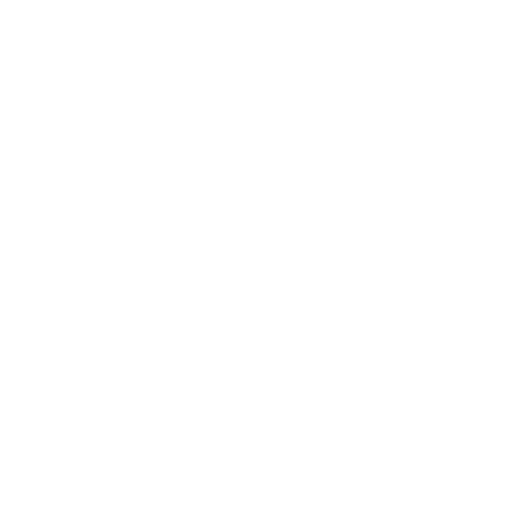 XX
YY
ZZ
XX
YY
ZZ
XX
YY
ZZ